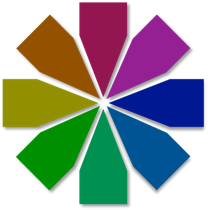 The Lean Foundations™ A3 Template
Focus:
Owner:
Team:
Context:
Improvement Projects:
Current State:
Action Plan:
Goals/Operating Objectives:
Review & Follow-up: